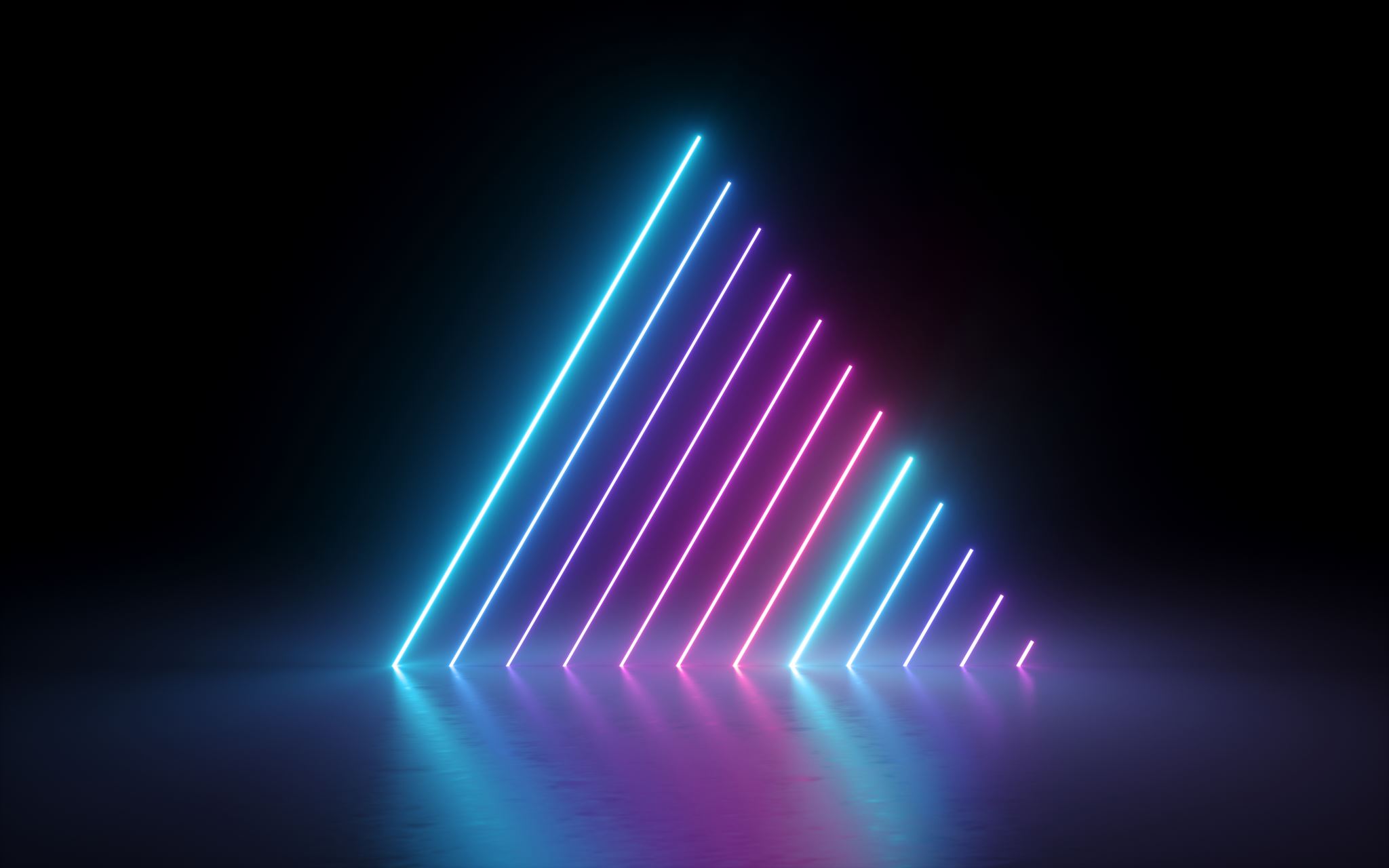 BlueFlix
Daniel Moreira dos Santos, Alexandre Maquet, Stéphane Oguey
Sommaire
Introduction
Démonstration
Application
MVC
Base de données
Bibliothèques externes
TMDB
Points forts/faibles
Difficultés
Améliorations possibles
Conclusion
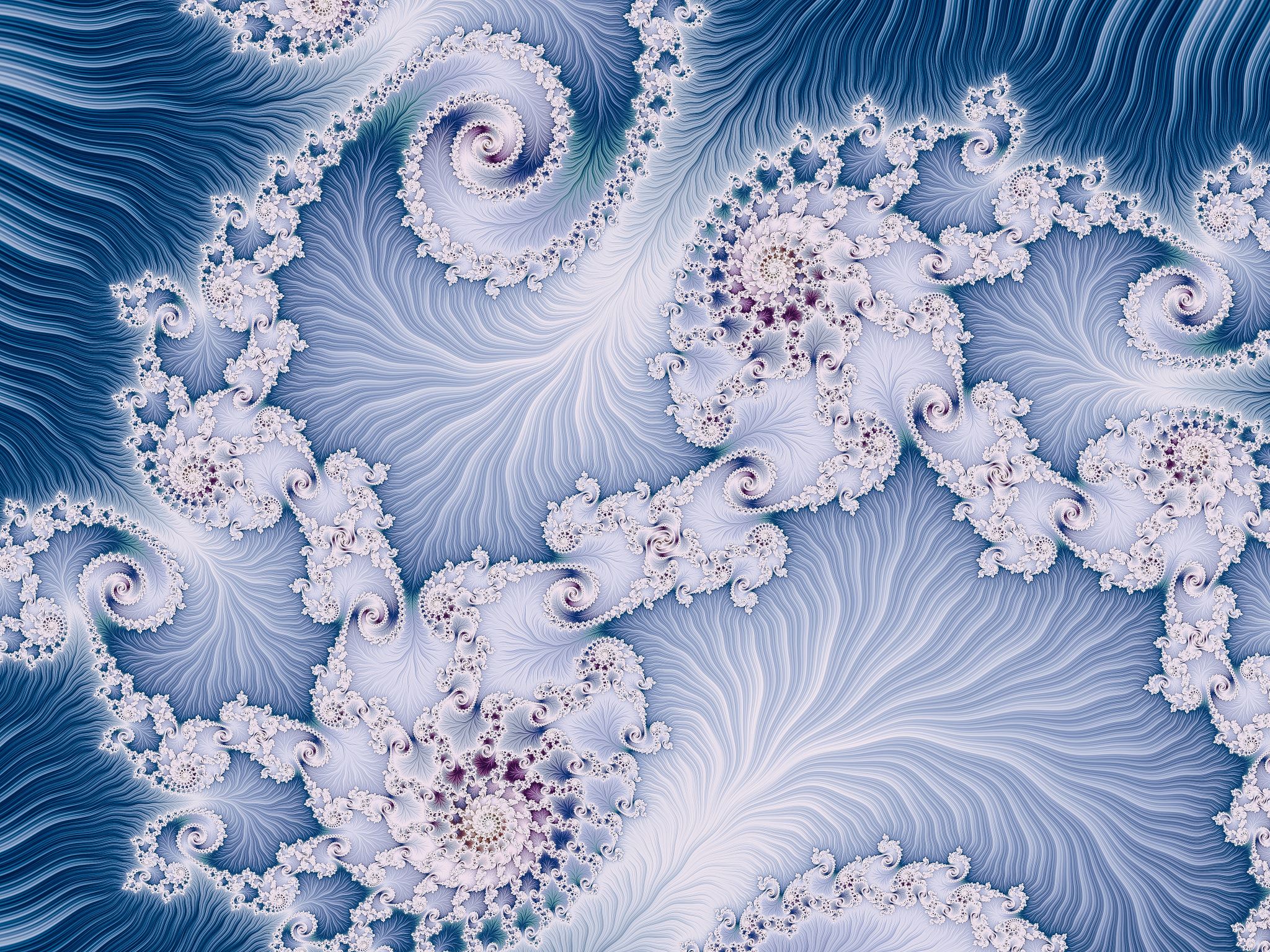 Introduction
[Speaker Notes: et blade
Ce projet utilise Laravel, un framework PHP moderne qui suit le modèle MVC.
mysql pour la gestion des données
Blade, le moteur de template de Laravel, simplifie la création de vues.]
Démonstration
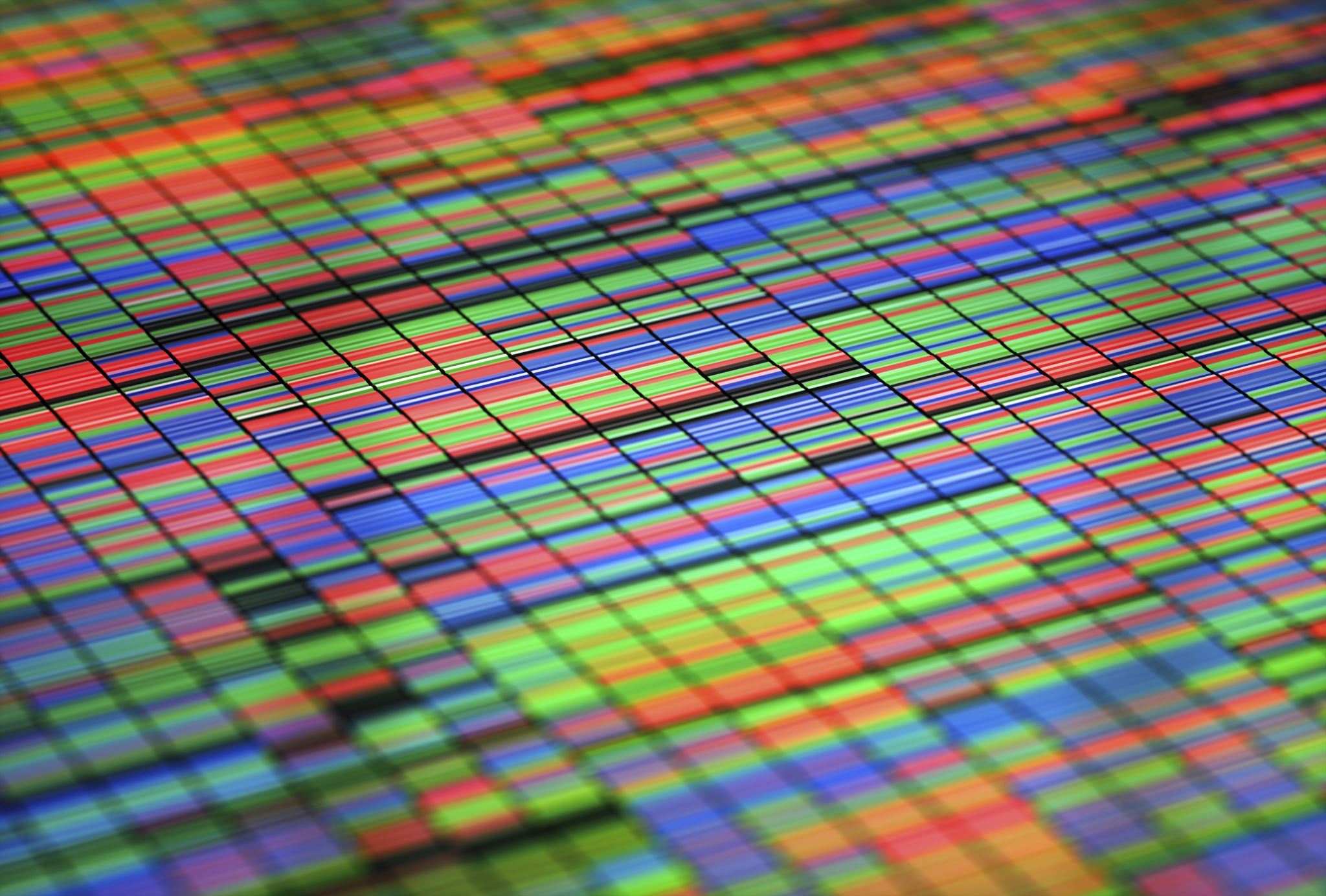 Application
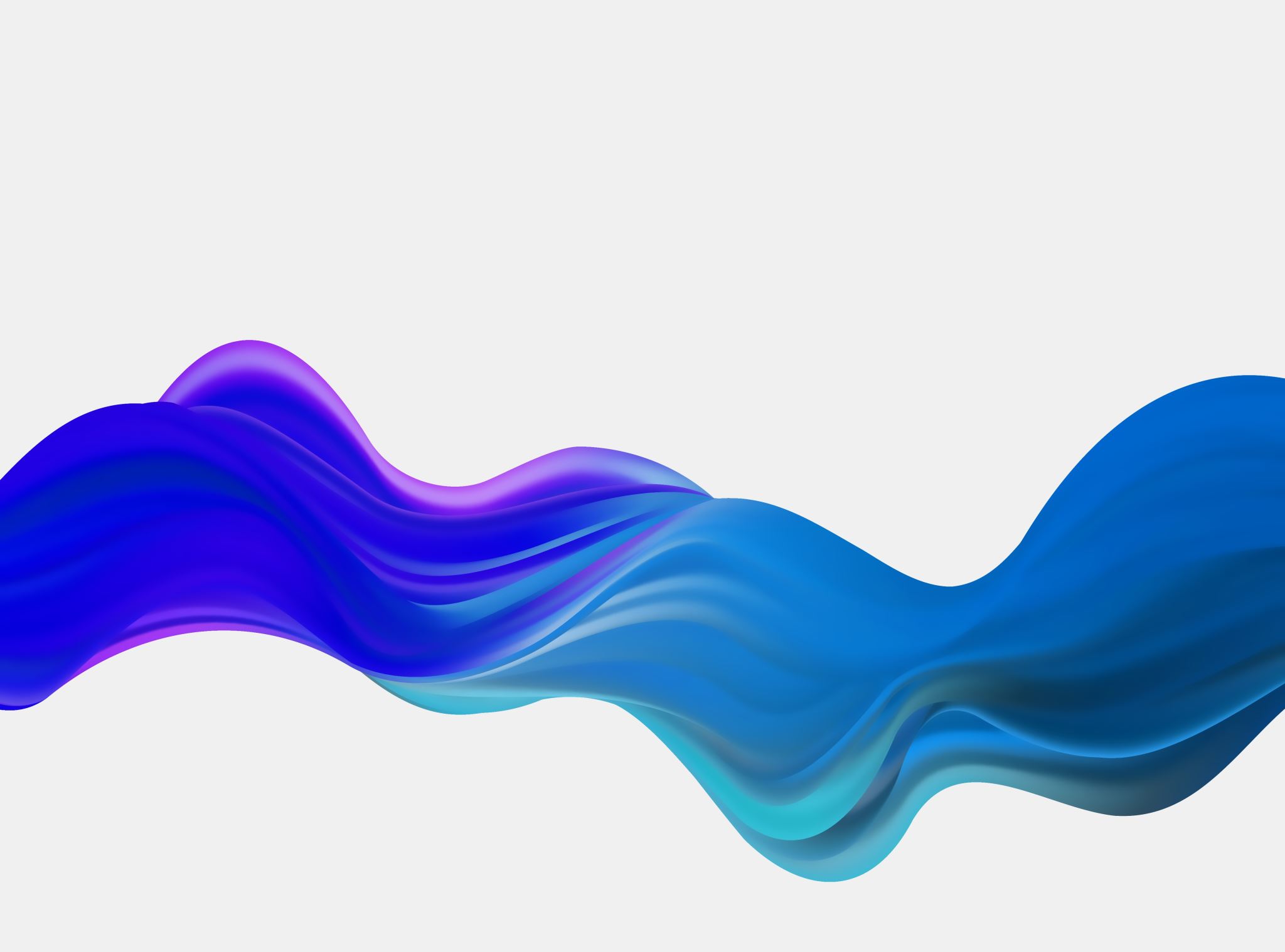 MVC
Controllers
Models
Views
Home
Page de recherche
Détails
Utilisateur
Liste
User
List
Film / série
Api
User
List
Home
Search
Film / série
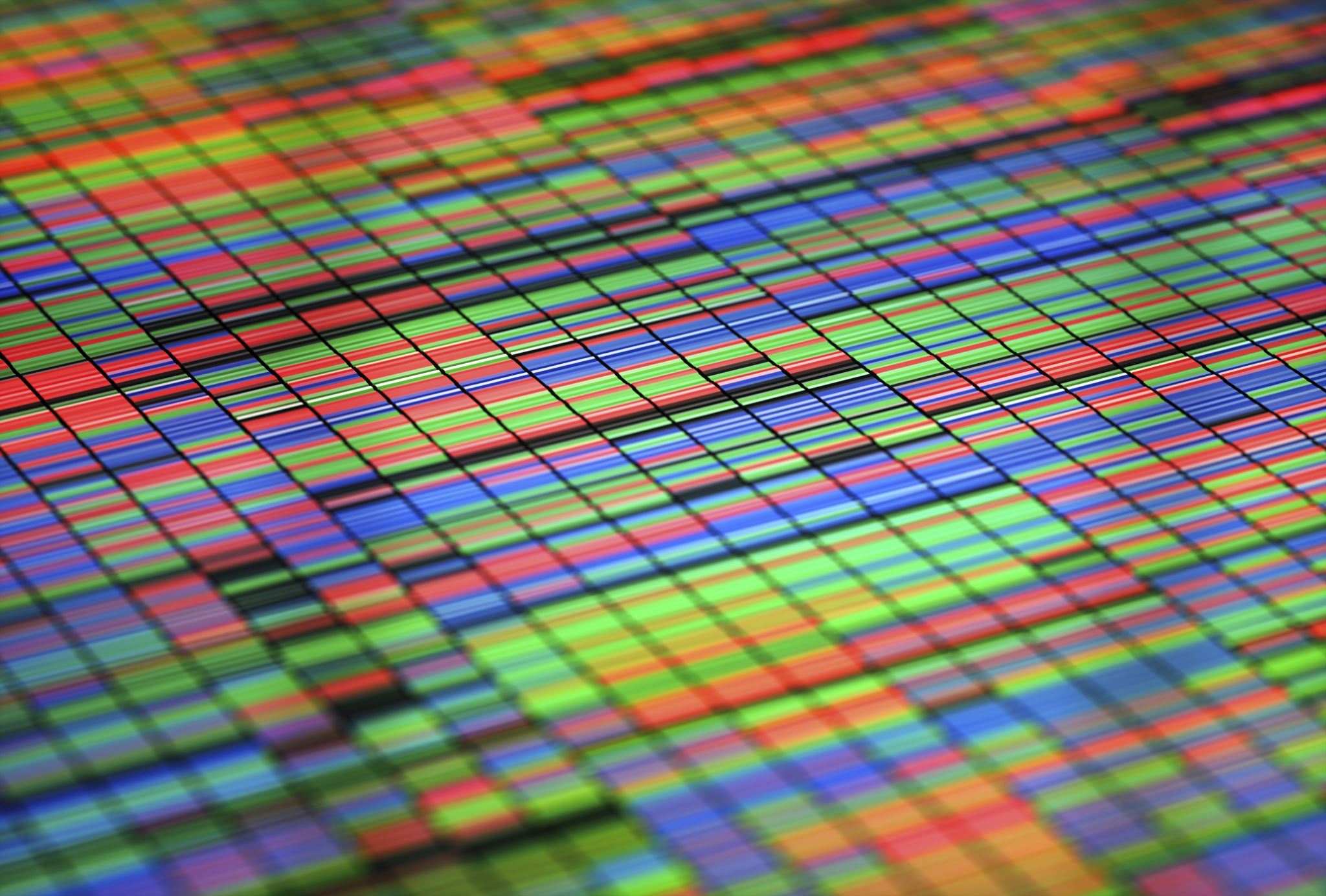 Base de données
Schéma de base de données
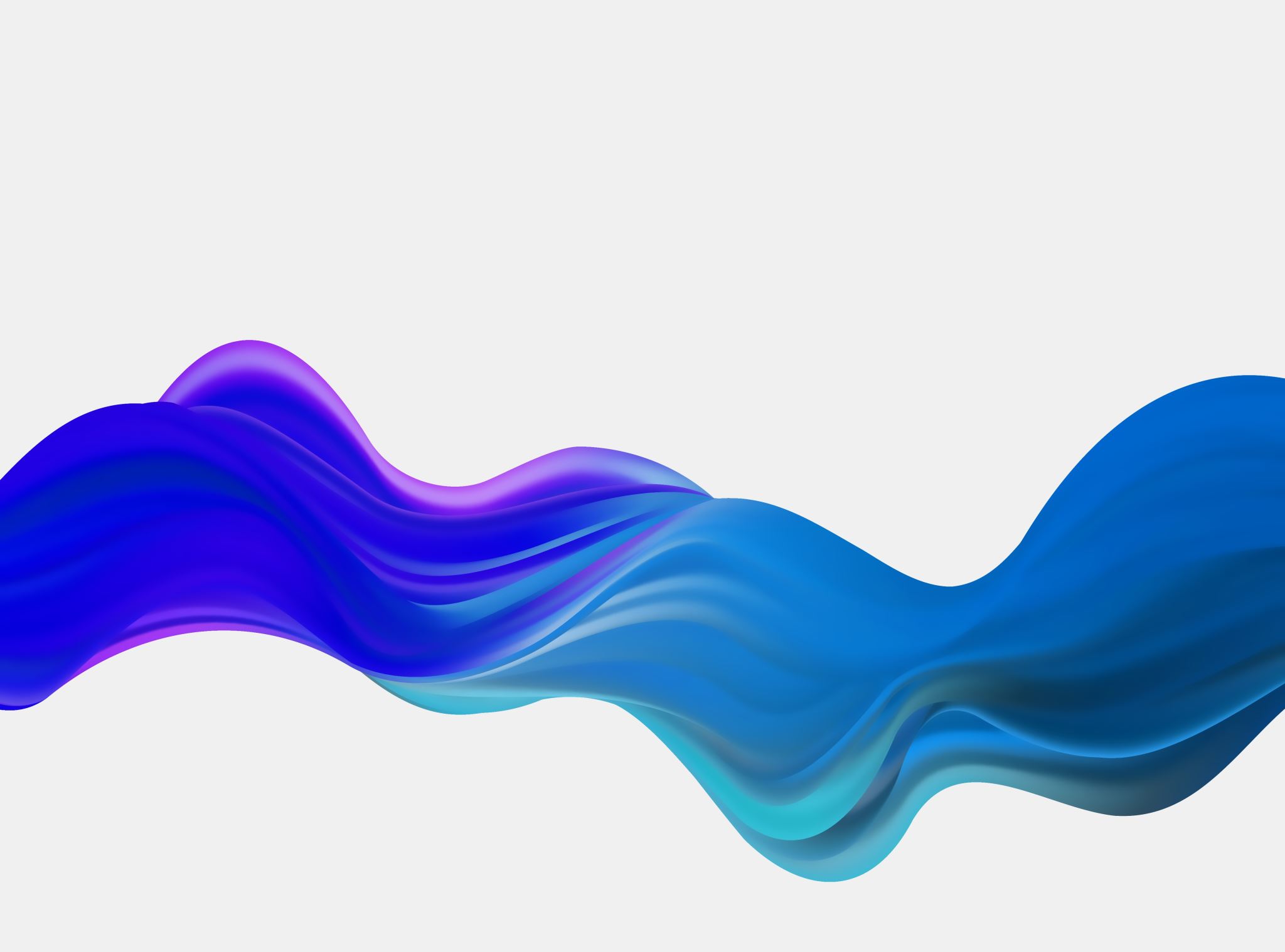 Bibliothèques externes
Bibliothèques externes
Bootstrap
TMDB
Bootstrap
Bibliothèque open-source de développement front-end
Créée par Twitter
Avantages principaux
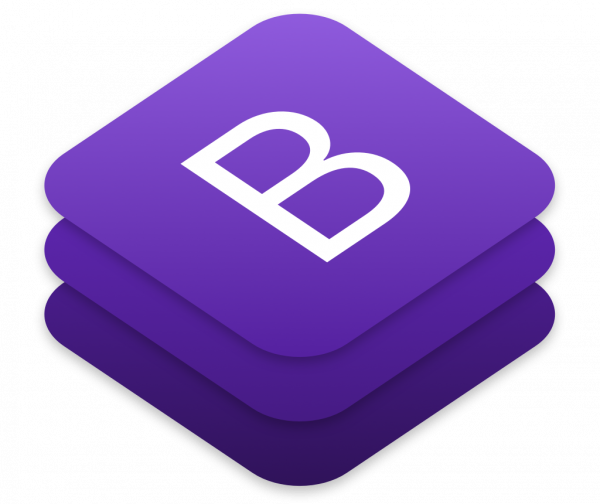 Grille réactive 
Composants prêts à l'emploi
Styles prédéfinis
[Speaker Notes: Bootstrap est une bibliothèque open-source de développement front-end qui fournit des outils et des composants pour la conception d'interfaces utilisateur (UI) interactives et réactives. 

Qu'est-ce que Bootstrap ?
Bootstrap est une bibliothèque open-source de développement front-end.
Créée par Twitter, elle offre des outils et des composants pour concevoir des interfaces utilisateur réactives.
Caractéristiques principales :
Grille réactive : Système de grille facilitant la création de mises en page flexibles.
Composants prêts à l'emploi : Boutons, formulaires, modales, barres de navigation, etc.
Styles prédéfinis : Typographie, couleurs, tables, formulaires avec des styles CSS cohérents.]
TMDB
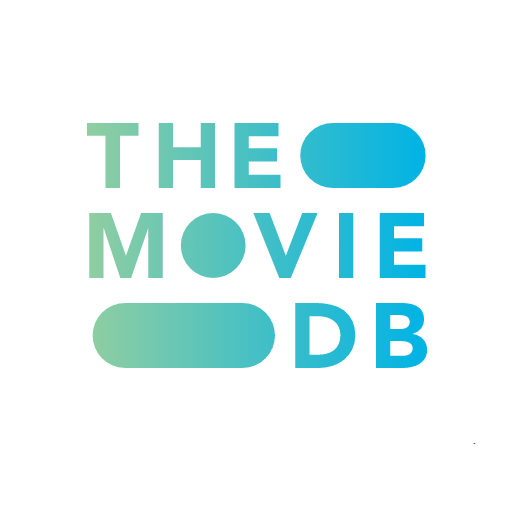 Base de données communautaire
Depuis 2008
Quelques stats
874’555 films
161’027 séries
[Speaker Notes: La base de données de films et de séries (TMDB) est une base de données communautaire sur les films et les émissions de télévision. Chaque information a été ajoutée par notre incroyable communauté depuis 2008. La forte orientation internationale de TMDB et l'étendue de ses données sont largement inégalées, ce dont nous sommes extrêmement fiers. En d'autres termes, nous vivons et respirons la communauté, et c'est précisément ce qui nous distingue.]
Avantages de TMDB
[Speaker Notes: - Montrer la doc de l’api]
Points forts et faibles
+ Facilité pour créer des listes
+ Partage simple des listes
+ API fiable

▬ Peu de fonctionnalités
▬ Ne se démarque pas de la concurrence
[Speaker Notes: + Facilité pour créer des listes

Prise en main facile
Très simple de créer des listes

+ Partage simple des listes
Liste d’office publique
Il suffit de créer la liste et de partager le lien pour que tout le monde y a accès

+ API Fiable

IMDB plus grande BDD de films/séries au monde -> beaucoup de contenu
-> Ne risque pas de tomber en panne

--------------------------

- Peu de fonctionnalités

Reste très basique comme site

- Ne se démarque pas de la concurrence

Il existe beaucoup de sites de listes, pourquoi un utilisateur choisirait le nôtre par rapport à la concurrence ?]
Difficultés
Communication de booléens entre AJAX et Laravel
Transmission - AJAX
Réception - Laravel
true
"true" =/= true
[Speaker Notes: Pas eu d’erreur particulières

Seul point qui a causé problème : transmission de booléens entre ajax et laravel

Initialement transmission de TRUE 
Mais à la réception le TRUE était devenu un string et faisait échouer la validation

STRING TRUE =/= BOOLEEN TRUE]
Difficultés
Communication de booléens entre AJAX et Laravel
Transmission - AJAX
Réception - Laravel
1
"1" == true
[Speaker Notes: Pour corriger problème :

Convertion de TRUE en 1 du côté ajax

Réception de «1» en string
Validation fonctionne

STRING 1 == BOOLEEN TRUE]
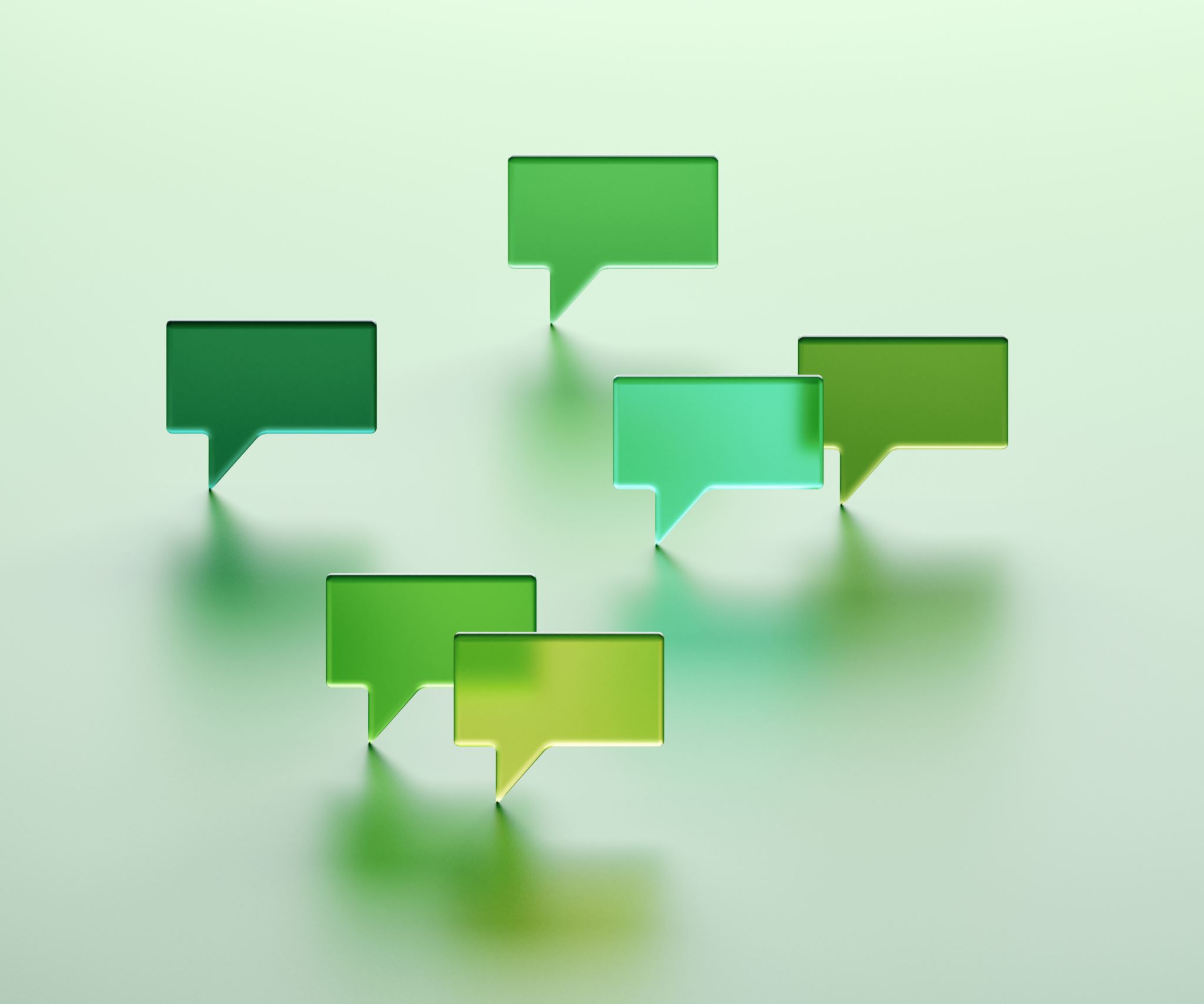 Améliorations possibles
Meilleure interface
Envoi d’emails de suggestions
Création de listes collaboratives
Créer un espace commentaire
Conclusion